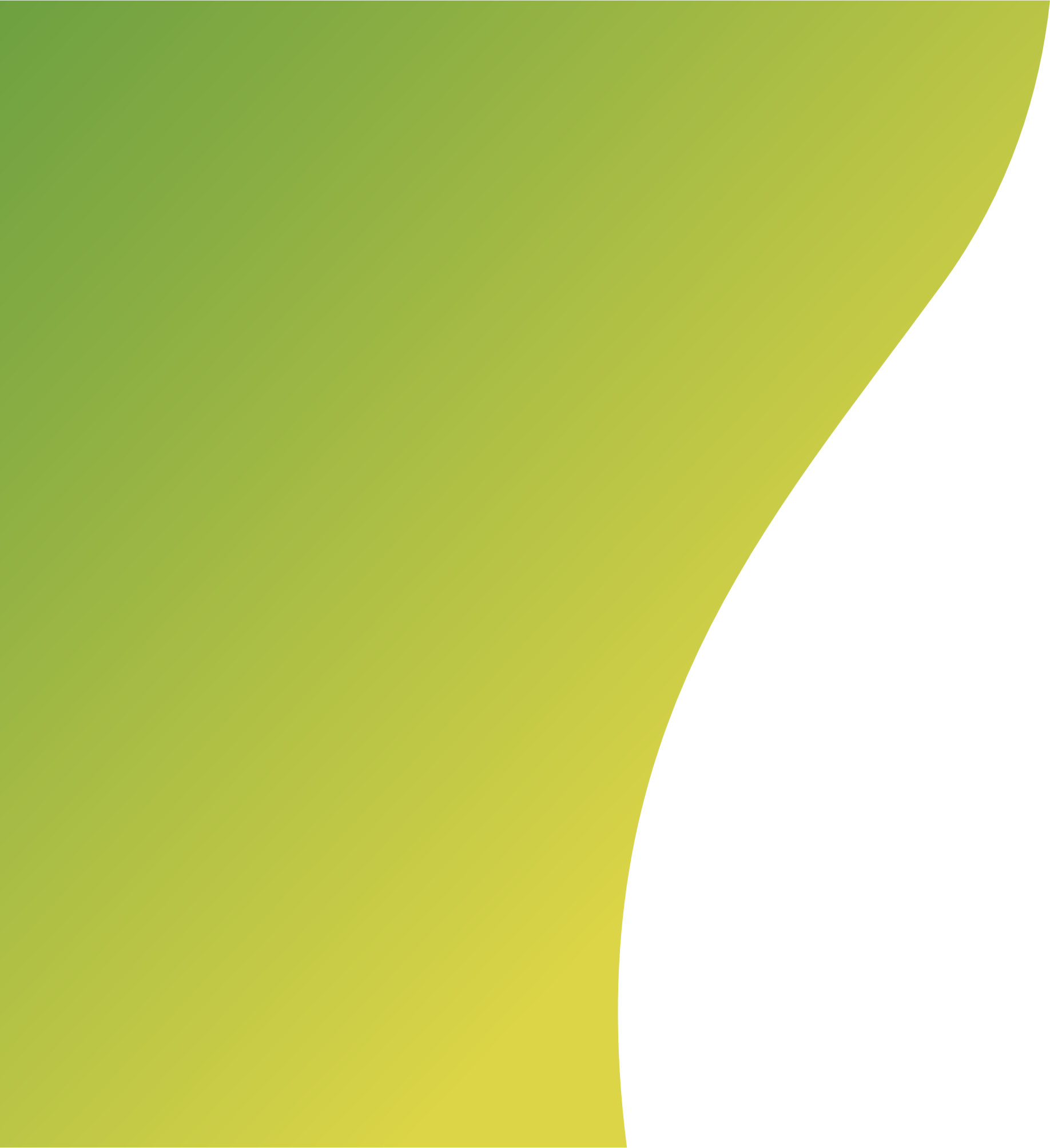 Розділові знаки у складних реченнях із різними видами зв’язку
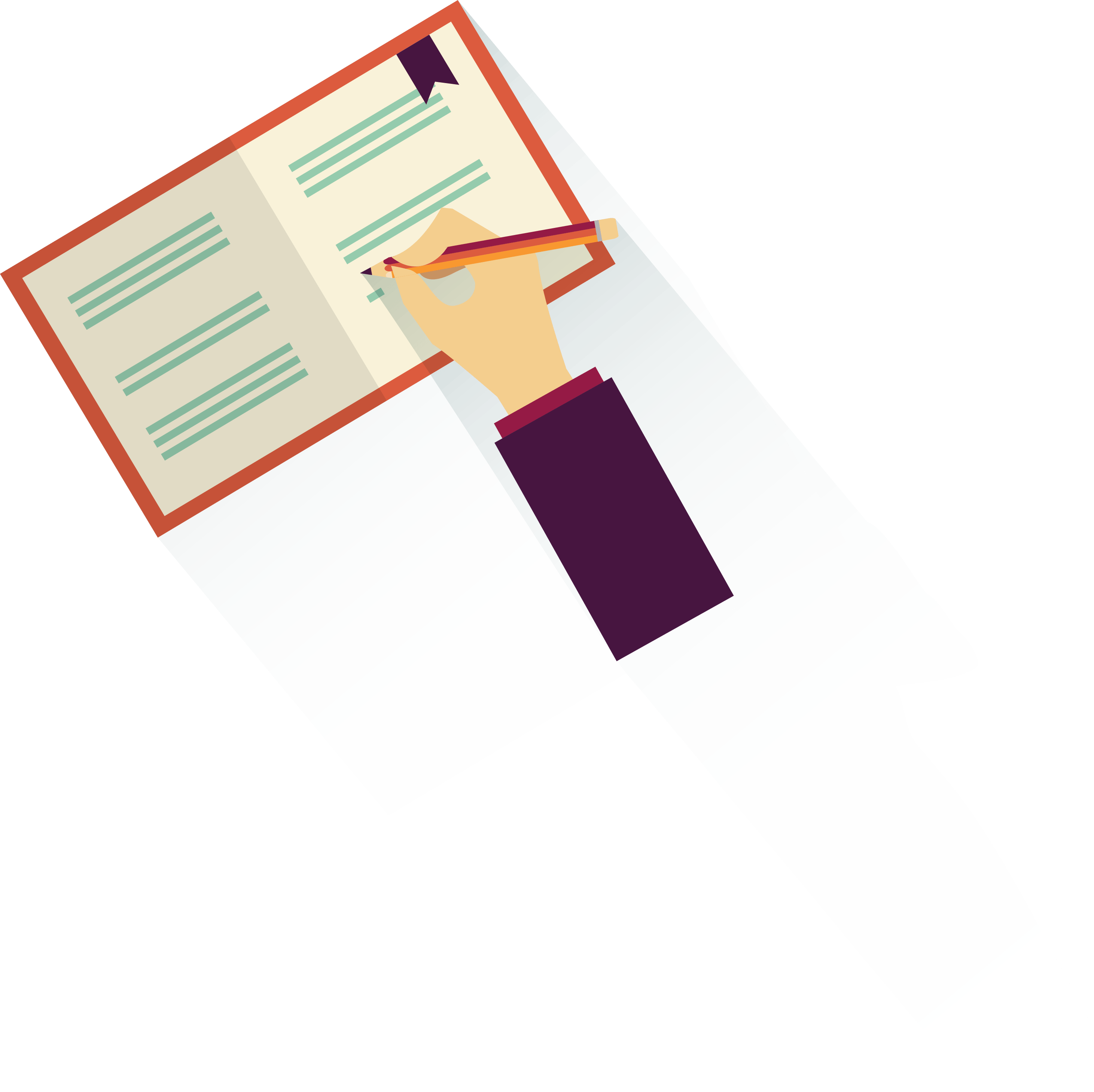 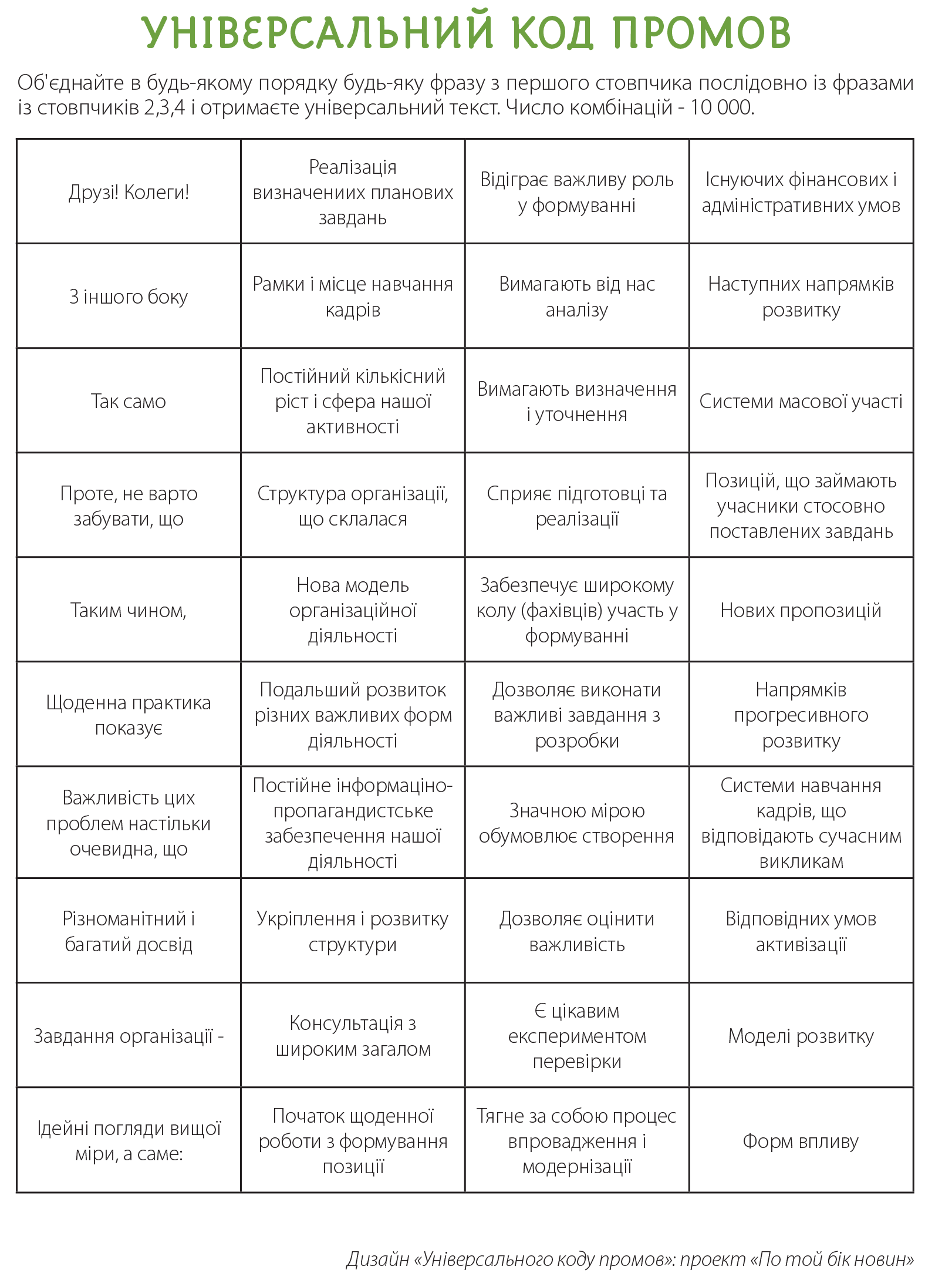 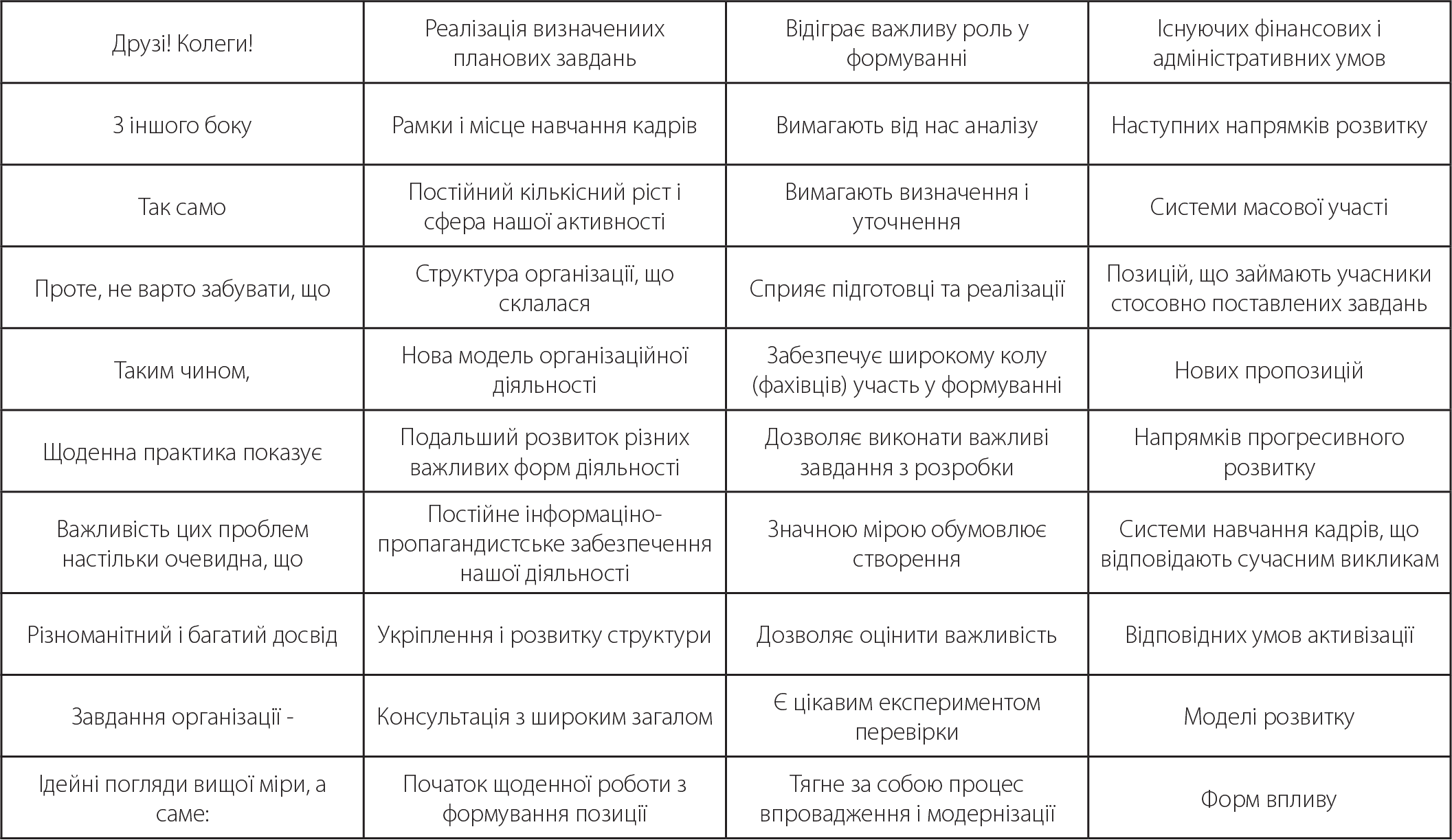 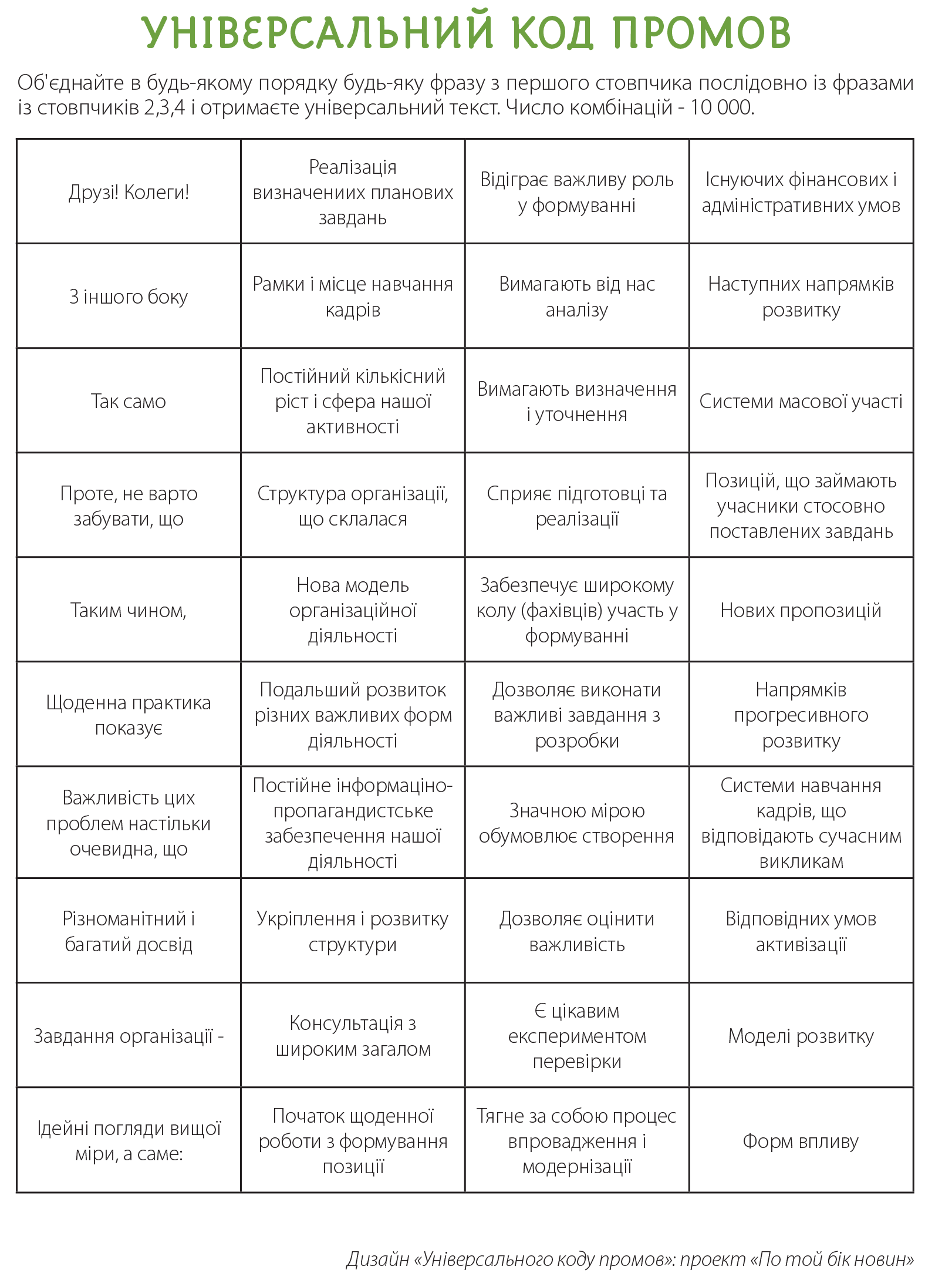